Cardinality of Sets
Sets with equal cardinalities
Definition: Two sets A and B have the same cardinality, written |A| = |B|, if there exists a bijective function f: A  B. If no such bijective function exists, then the sets have unequal cadinalities, i.e. |A| ≠ |B|.
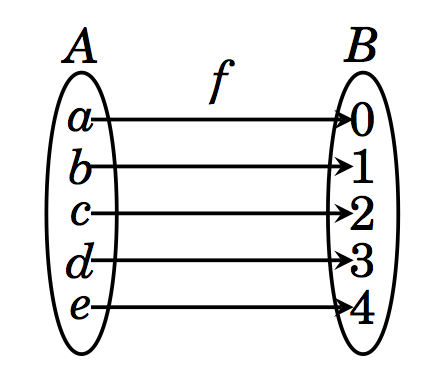 Finite set
When A and B are finite, and |A| = |B|, it is easy to design a bijective function f: A  B.
Let A = {a1, a2, …., ak} and B = {b1, b2, …, bk}.
Define f = {(a1, b1), (a2,b2), …, (ak, bk)}.
f is bijective.
Infinite sets
Are there more natural numbers N than there are integers Z?
Let f: N  Z be a function defined by 



Now f is one to one and onto. (Why? Exercise)
Some values of the function.


Therefore,  |N| = |Z|.
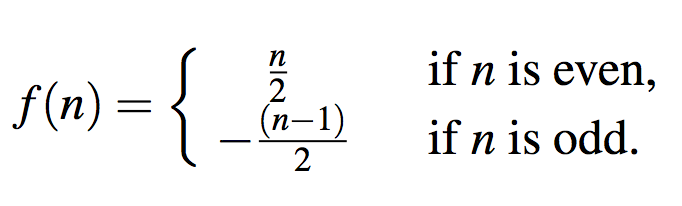 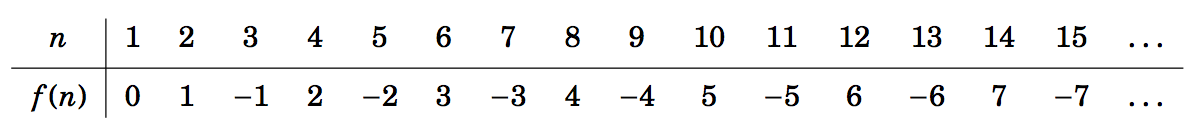 Does |N| = |Q|?
Note that
 Another approach.
Since N is a subset of Q, |N| ≤ |Q|.
Consider the following one-to-one function f : Q  N.



 Since f is one-to-one, |Q| ≤ |N|
Therefore, |Q| = |N|
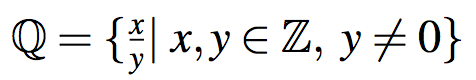 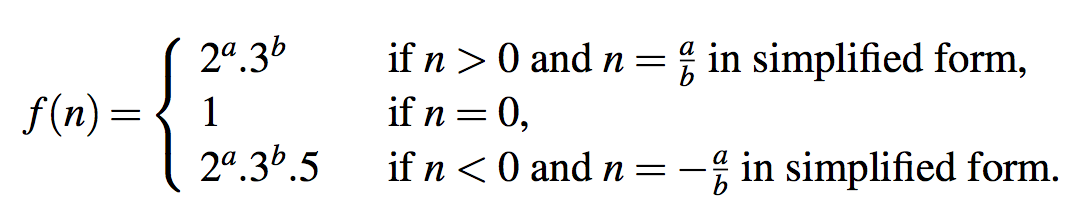 Countable and Uncountable Sets
Definitions: Suppose A is a set. Then A is countably infinite if  |N|=|A|, that is, there exists a bijection    f: N  A. The set A is uncountable if A is infinite and |N| ≠ |A|, that is, if A is infinite and there exists no bijection f: N  A.
Countable and Uncountable Sets
Theorem: A set is countably infinite if and only if its elements can be arranged in an infinite list a1, a2, a3, ….. Here f(i) = ai.
Prove that the set of natural numbers N= {1,2,3,4,…} has the same cardinality as the set E={2,4,6,8, …} of positive even integers.


Define f: N  Z by f(n) = 2n
f-1(n) = n/2
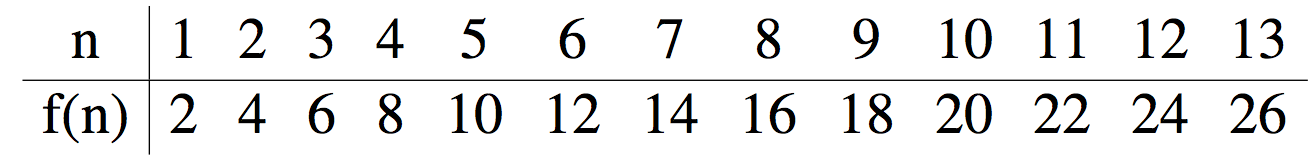 Does |N| = |R|?
We have established that N, Z and Q all have the same cardinalities.
Fact: between any two real numbers, there is always a rational number.
Surprising that there are more real numbers than rationals!
We now show that  even the real numbers in the interval [0,1]  are not countable.
Recall that a real number can be written out in an infinite decimal expansion.
A real number in the interval [0,1] can be written as 0.d1d2d3….; 1 = 0.999999…….
Showing that f: N  R(0,1) is not onto.
Proof by contradiction.
Suppose that f is onto. We can then enumerate the infinite list as follows:




The number circles in the diagonal is some real number r, since it is an infinite decimal expansion.
Consider a real number s obtained by modifying every digit of r, say by replacing each digit d with d+5 mod 10.
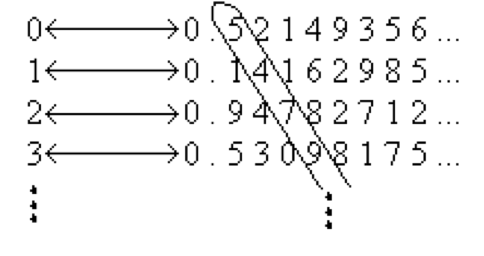 Showing that f: N  R(0,1) is not onto.
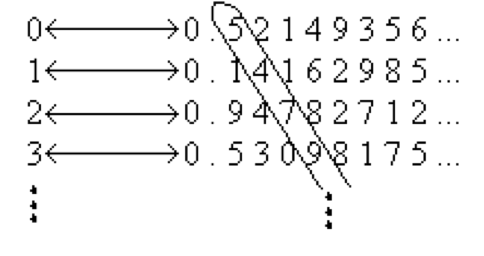 The number circles in the diagonal is some real number r, since it is an infinite decimal expansion.
Consider a real number s obtained by modifying every digit of r, say by replacing each digit d with d+5 mod 10.
We claim that  s does not occur in our infinite list of real numbers. This is due to the fact that the nth  digit of s is different from the nth digit of the nth number from the list.
Therefore, s is not in range(f).
Therefore, f is not onto. Hence R is not countable.
Showing that f: N  R(0,1) is not onto.
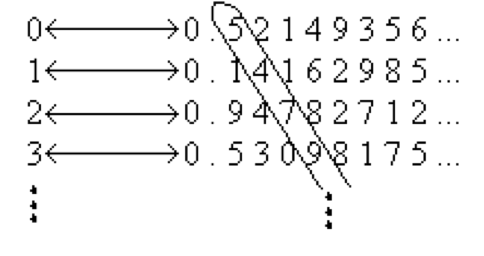 The number circles in the diagonal is some real number r, since it is an infinite decimal expansion.
Consider a real number s obtained by modifying every digit of r, say by replacing each digit d with d+5 mod 10.
We claim that  s does not occur in our infinite list of real numbers. This is due to the fact that the nth  digit of s is different from the nth digit of the nth number from the list.
Therefore, s is not in range(f).
Therefore, f is not onto. Hence R is not countable.
Cantor’s Diagonalization
Example
|(0, 1)| = |(1, ∞)| 

Let f: (0,1)  (1, ∞) be defined by f(x) = 1/x.
f-1(x) = 1/x
Some results
Any subset of a countable set is countable.
If A and B are countable, A ∪ B is a countable set.
list the elements a1, b1, a2, b2, …
Let X be an uncountable set. If there is a bijective  function f : A → X, then A is uncountable.